Conferences
VP-Conferences, Yao-Wen Chang (National Taiwan University)
Stable Projections in Conferences
Conferences projections look stable, but not easy growth coming
IEEE projections match ours, but large conferences shrank/were stable in 2015
Main income is still from DAC
Growth in Cooperation with IEEE Bodies and ACM
Added 5 new conferences in 2015 & 3 in 2016: Only accept very few conferences that can show added value and new links with EDA/ES 
Sponsor IEEE/ACM/EDAA PhD Forum at DATE since DATE 2016
Try to reach out to other regions (outreach activities in South America)
Top Goals
Continue to be the preferred organizer and sponsor for high-value conferences in EDA and ES related areas

Increase CEDA’s influence and visibility in growing areas related to EDA and ES
Key Strategies
Collaborate with other societies/organizations in all main conferences in EDA/ES and make CEDA more influential in related growing areas with CEDA activities/financial support
Financially sound, but need to keep growing
Provide needed help (documentations, financial supports, etc.) to conference organizers
Further enahnce on-line sponsorship application support 
Make CEDA a key reference for young researchers and nurse EDA/ES new blood 
Young Faculty Workshop at DAC, IEEE Rebooting Computing Competition at DAC,                   IEEE CEDA IoT competition at DATE, Ph.D. Forum at DATE, CAD Contest at ICCAD
Outreach to other geographical regions and emerging areas
Grow in other geographical areas: South America (e.g., SBCCI), Asia (e.g., ATS), etc. (outreach programme and CEDA Distinguished Lecturers)
Grow in key topics: WF-IoT (10% until 2017, 20% after), rebooting computing, security
Collaborate with IEEE to add values to the community
1st CEDA Author Education Initiative Talk at DAC'16
IEEE Author Education Initiative
1st CEDA Author Education Initiative Talk at DAC'16
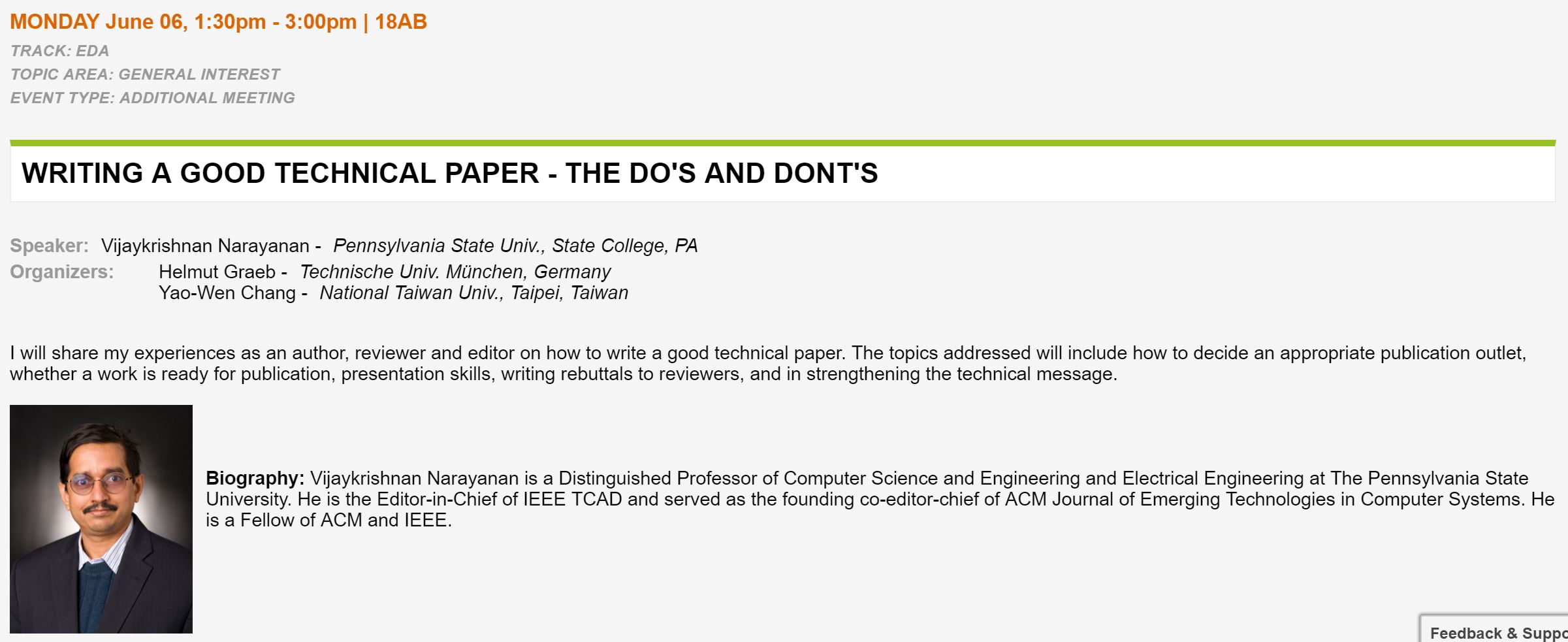 Conferences Summary
CEDA conferences have developed well
Good percentages in all major EDA/ES conferences
Recognized as highly selective for small-medium size events

CEDA vision related to conferences
Enhance IT support and services for organizers to keep reputation
Need growth in other areas (IoT, RC, security, etc.) 
Expand visibility to other regions (outreach prog. in South America,  Asia, etc.)
Encourage young researchers to “join” IEEE CEDA 
Young Faculty Workshop at DAC, IEEE Rebooting Computing Competition at DAC, IEEE CEDA IoT competition at DATE, Ph.D. Forum at DATE,   CAD Contest at ICCAD